Etik ile ilgili tanımlarda; iyi nedir? ya da doğrudur? gibi sorulara cevap aranmaktadır. Birçok tanımda etik, ahlak felsefesi olarak ifade edilmiş; ödev, yükümlülük, sorumluluk, erdem gibi kavramları analiz ederek, doğruluk ya da yanlışlıkla iyi ve kötüyle ilgili ahlaki yargıları ele alan, ahlaki eylemin doğasını oluşturan ve iyi bir yaşamın nasıl olması gerektiğini açıklamaya çalışan bir felsefe dalı olarak tanımlanmıştır.
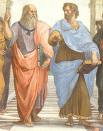 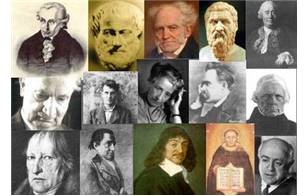 Ahlak Felsefesi
Ahlak felsefesi ise ahlakın ne olduğunu, insan davranışlarının dayandığı temelleri, iyi ve kötü eylemlerin nedenlerini inceler. İnsan yaşamı­ahlaki boyutu ile ilgilenen bilim ve felsefe disiplinidir. 
 
Etik, ahlaki davranışın kendisini değil, onun olmasını sağlayan temel ilkenin yapısını, özünü ve doğasını inceler. Bu durumda ahlak felsefesi, davranışların ahlaki özünü ve yapısını incelerken; etik, davranışların arkasındaki ilkelere dikkat çeker. 

Ahlak, kültürel değerler ilgili doğruları, yanlışları, bunlara uygun olarak nasıl davranılması gerektiğini ortaya koyan toplumda kabul görmüş yazılı olmayan kurallar bütünüdür. Etik ile ortak yönü bireyler arasındaki ilişkiyi düzenleyen davranış kuralları olmalarıdır.
Konu işletme literatüründeki durum itibariyle incelendiğinde, etiğin daha kural ve politikalara dayalı davranışları ifade ettiği; ahlak kavramına ise, değerlerle ilgili anlamlar yüklendiği görülür. Bu yargılamalar, eğitim ve adalet leri gibi toplum kurumlarının biçimlendirilmesi yanında, yönetim ve karar gibi işletme konularında da yol gösterici olur. 

Etik ile ilgili olduğu düşünülen başka kavramlar da bulunmaktır
  
" Bu bağlamda, ilk akla gelen bir diğer benzer ifade vicdandır. Vicdan, bazı normlarının içten, doğru ve zorunlu olarak kabul edilmesi ve bu kuralların halinde bir sorumluluk duygusunun meydana gelmesi demektir. insanlar nedenlerle, iyi veya kötünün ne olduğuna dair bir bilince sahiptirler, bu çle iyiye yörıelmeye, kötüden uzak durmaya çalışırlar. insanın kendiliğinden, bir ahlak veya felsefe eğitimi olmadan, sahip olduğu iyi bilgisi vicdan olarak edilmektedir.
Kaynak
Meryem Kozak- Hatice Nergis- Turizmde Etik- Detay Yayıncılık
Çeşitli makaleler